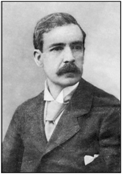 «Математику нельзя изучать, наблюдая,
 как это делает сосед».        
А. Нивен
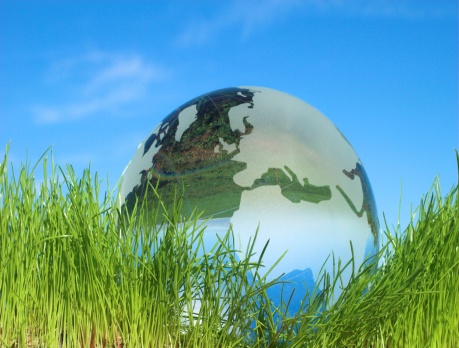 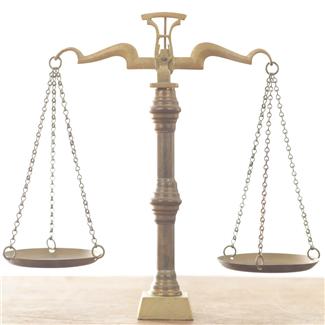 Сложение и вычитание
десятичных дробей
Автор: Тимербаева Флера Рахимзяновна , учитель математики МБОУ Баландышской ООШ  Тюлячинского района РТ
Я измерил две стороны своего треугольного забора. Они равны 18,7 м и 13,6 м. А третью сторону измерить не могу, так как забор пересекает канаву, которую мне с измерительным шнуром не перепрыгнуть. Мой сосед сказал, что периметр моего забора равен 42,9 м. Сказал и ушёл. А я так и не понял, как мне измерить третью сторону и причем здесь это странное слово «периметр». Помогите мне разобраться.
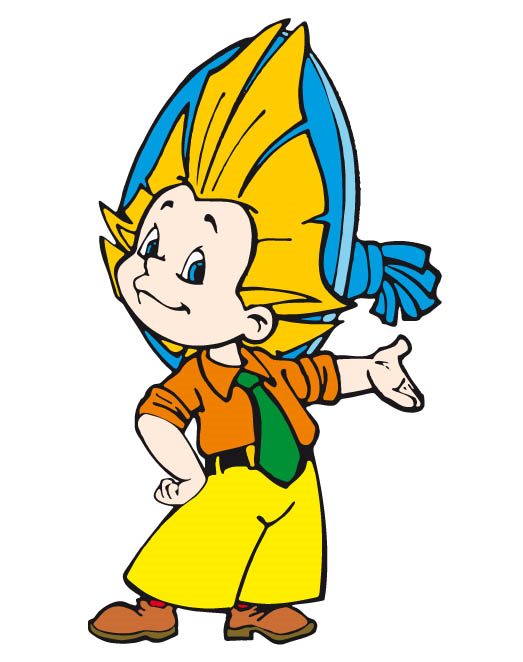 Периметр - это сумма всех сторон треугольника.
     Р = а + в + с.                Поэтому   42,9 = 18,7 + 13,6 + с
                                                              42,9 = 32,3 + с 
                                                               с = 42,9 - 32,3 
                                                               с = 10,6
                                                                Ответ: 10,6.
а
в
с
а.52+18=538       
 б.  736-336=4
   в.  3+108=408      
   г.  42+ 17 =212      
   е.   57-4= 17
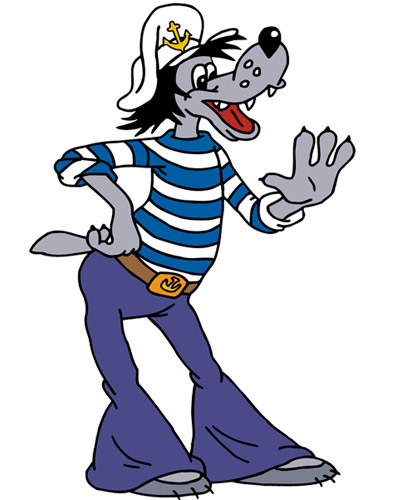 Я самый умный
а. 5,2 + 0,18 = 5,38     
 б.  7,36 - 3,36 =4
  в. 3 + 1,08 = 4,08       
 г.   6,3 - 0,27 = 6,03 
 д. 0,42+ 1,7 = 2,12    
 е.  5,7-4= 1,7
Молодцы !
Правильны ли утверждения ?
1.  В десятичной дроби девять целых три сотых после запятой в дробной части одна цифра
-
2.  При округлении десятичной дроби в случае, если первая отбрасываемая или заменяемая нулём цифра равна 0, 1, 2, 3, 4, то стоящую перед ней цифру не увеличиваем на один
+
-
3.  1 грамм = 0,01 килограмма
4.  Прежде, чем сравнить десятичные дроби, нужно уравнять количество цифр после запятой
+
-
5.  Меньшая десятичная дробь лежит на координатном луче правее большей
+
6.  Чтобы сложить или вычесть десятичные дроби, нужно запятую написать под запятой
Самооценка
6 правильных знаков – отметка «5»
4-5 правильных знаков – отметка «4»
3 правильных знака – отметка «3»
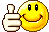 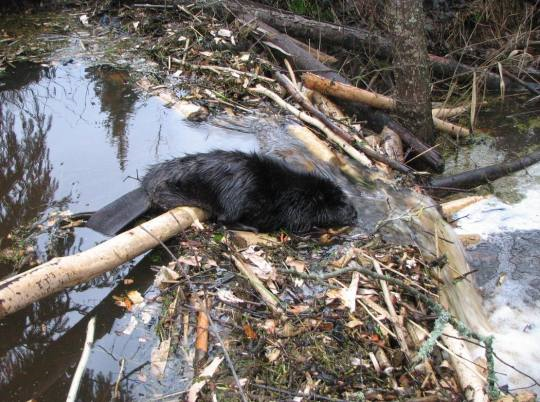 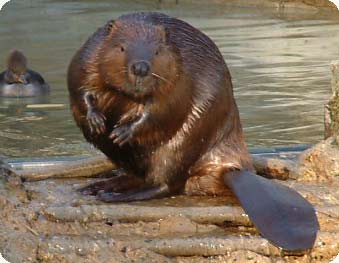 1. Из первой строки выберите наименьшее число. 
2. Из второй строки выберите наибольшее число 
3. Из третьей строки и не наименьшее, и не наибольшее число 
4. Найдите сумму трёх строк выбранных, и вы получите ответ на вопрос. 
- Какова длина тела бобра?
Запишите в виде десятичной дроби
Спасибо за работу!